Тенденции развития производства ТПА
Серия 35002 ТУ 3742-001-49148464-98
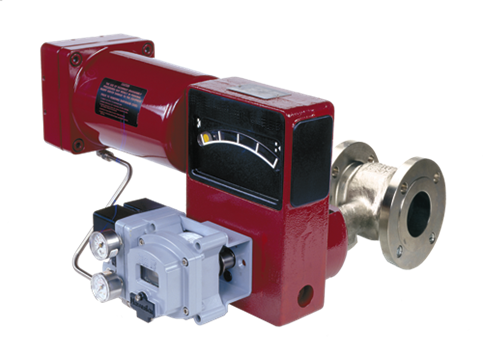 Серия 35002 ТУ 3742-001-49148464-98
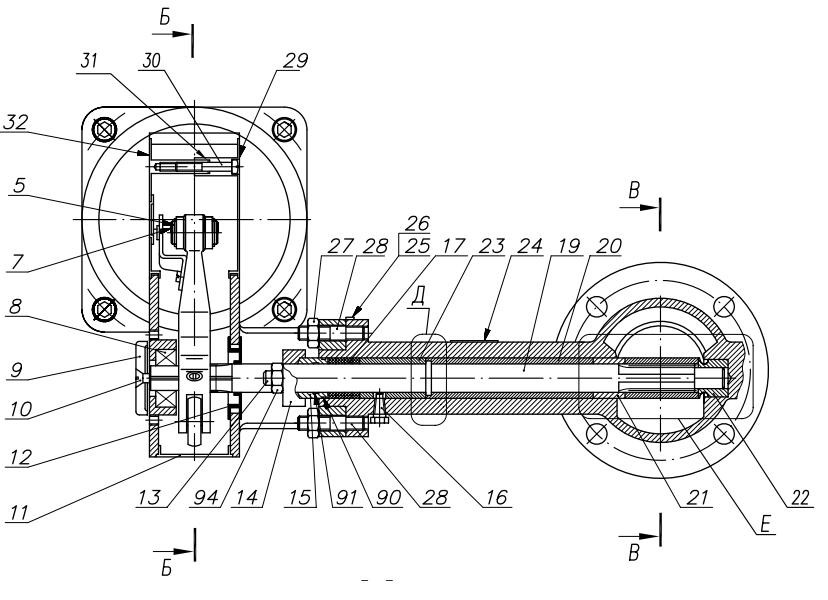 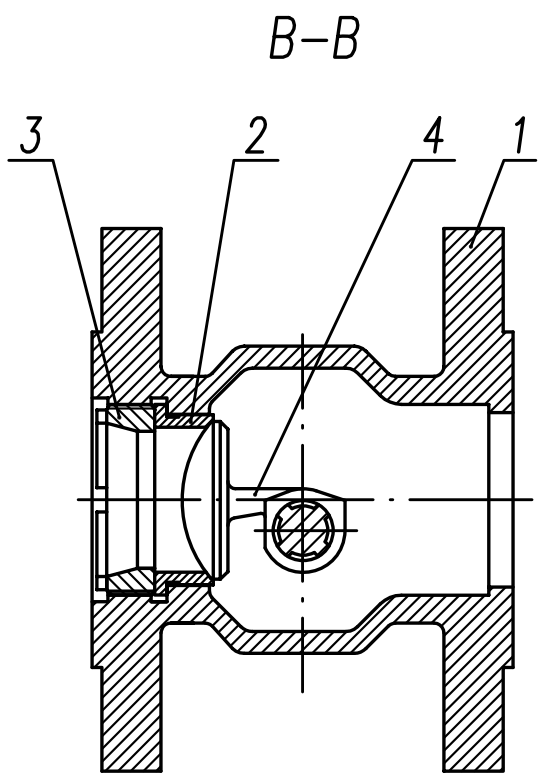 Корпус
Седло
Фиксатор седла
Плунжер
Серия 35002 ТУ 3742-001-49148464-98
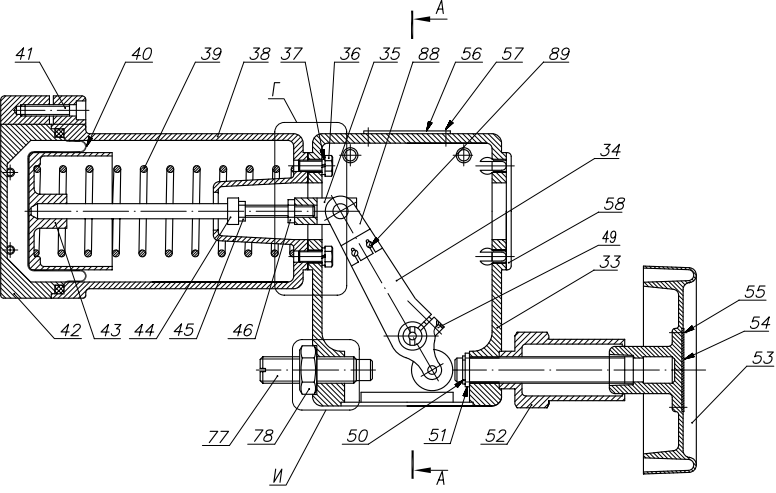 Серия 35002 ТУ 3742-001-49148464-98
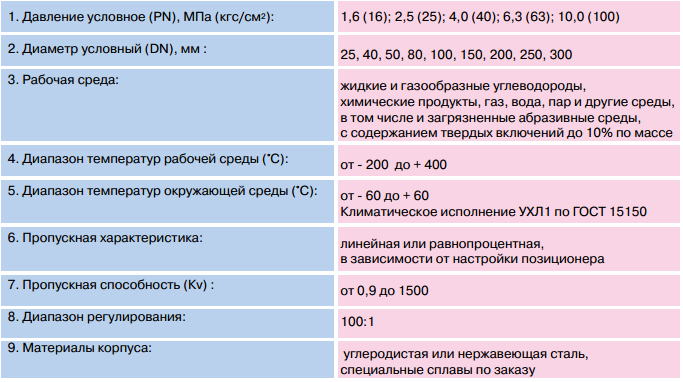 Серия 35002 ТУ 3742-001-49148464-98
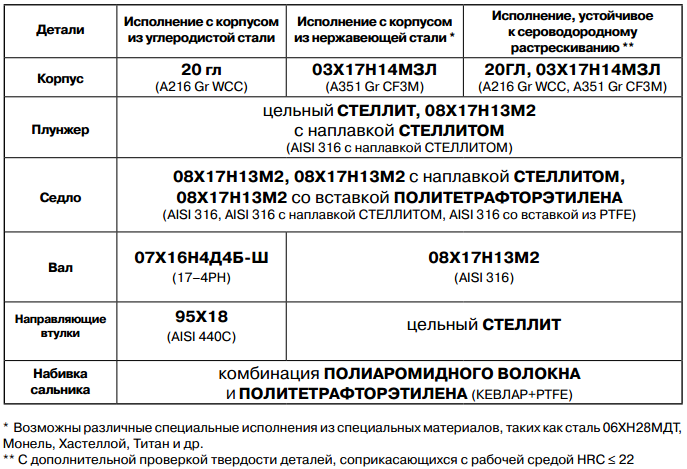 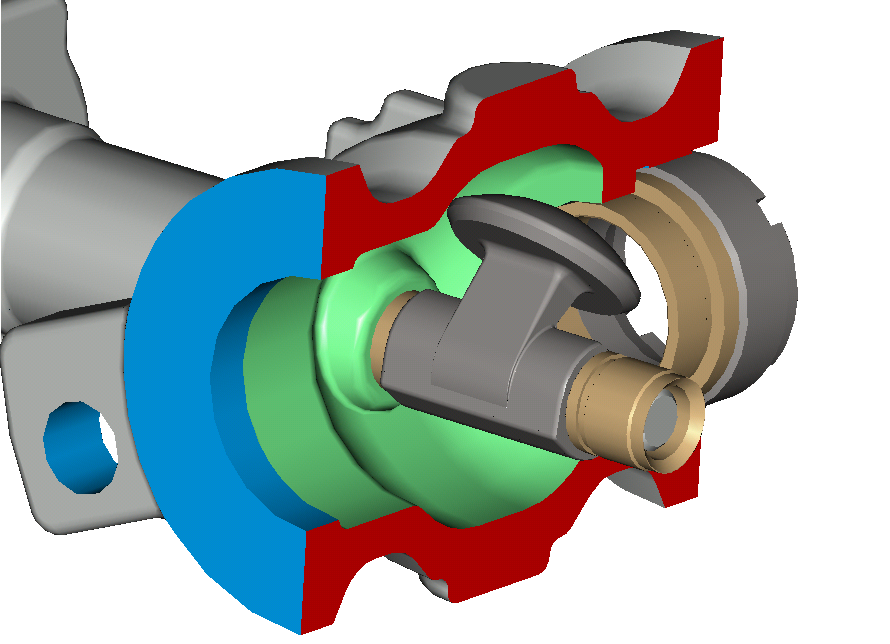 Серия 21000 ТУ 3742-002-49148464-2000
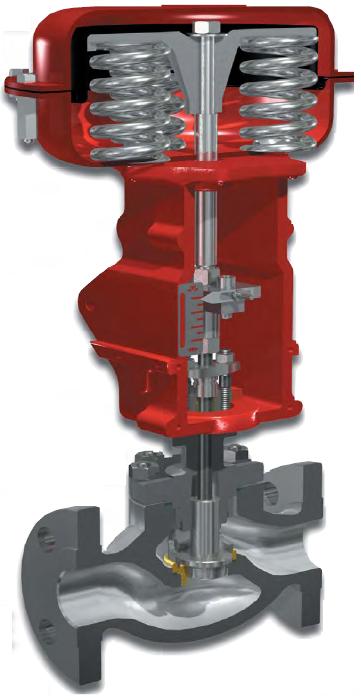 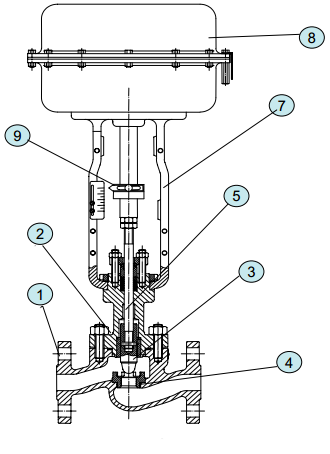 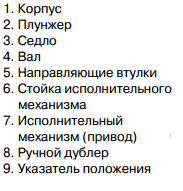 Серия 21000 ТУ 3742-002-49148464-2000
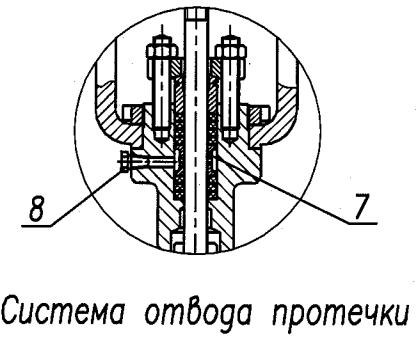 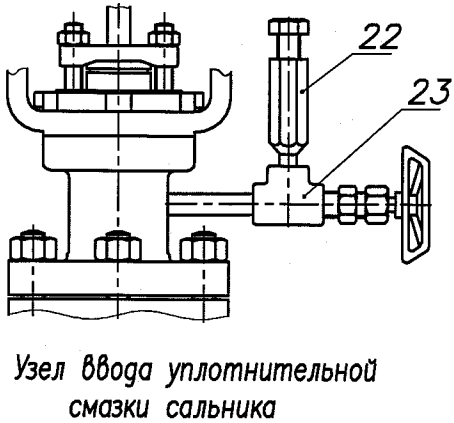 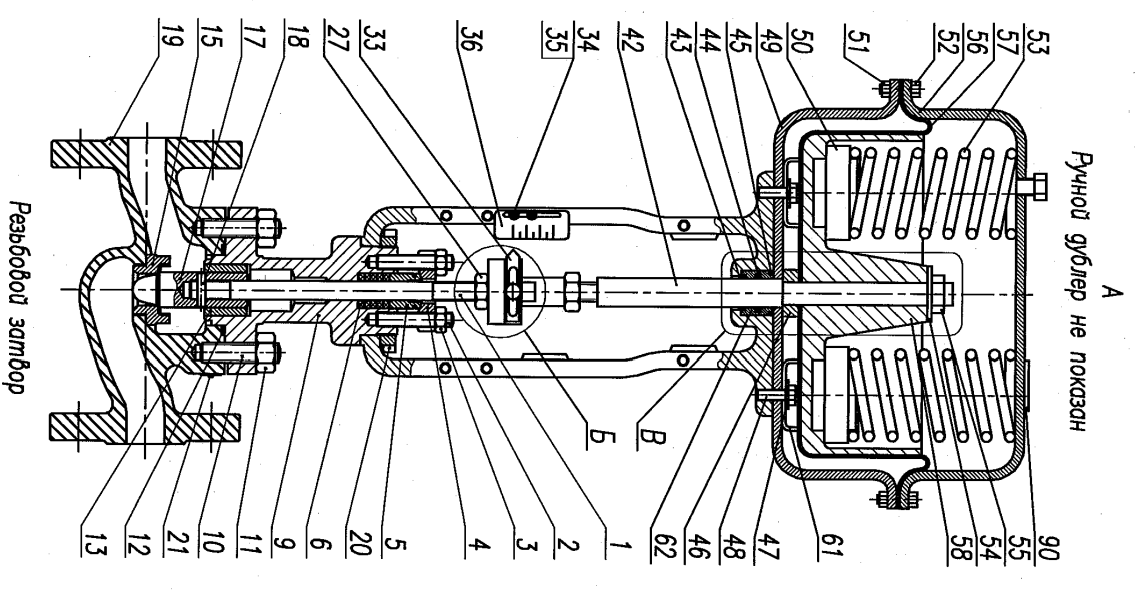 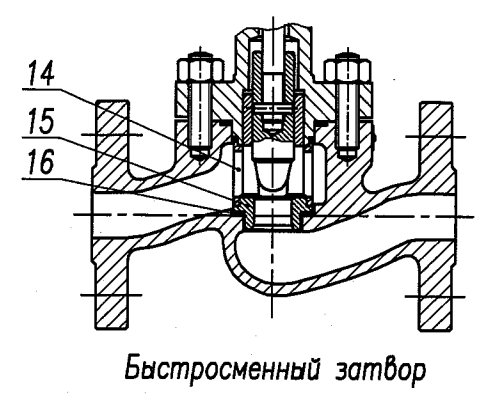 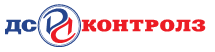 Различные варианты исполнения затвора
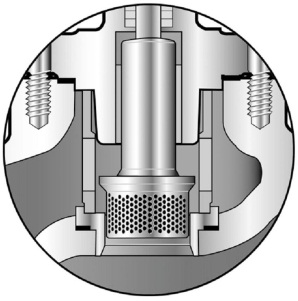 Одноступенчатый антишумовой затвор – серия 21700 (среда открывает)
Одноступенчатый антикавитационный затвор – серия 21700 (среда закрывает)
1
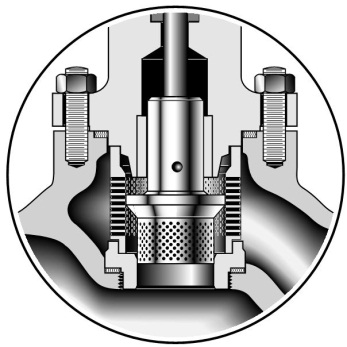 Двухступенчатый антишумовой затвор – серия 21900 (среда открывает)
Двухступенчатый антикавитационный затвор – серия 21800 (среда закрывает)
2
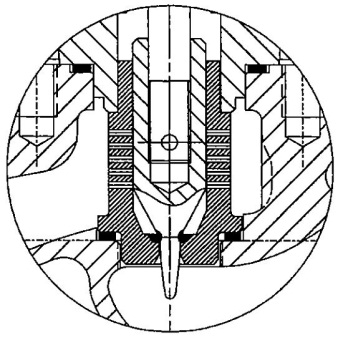 Двухступенчатый антишумовой/ антикавитационный затвор для жидких и газообразных сред
DN от 20 до 50 мм
Кv от 0,4 до 9,5
среда открывает
3
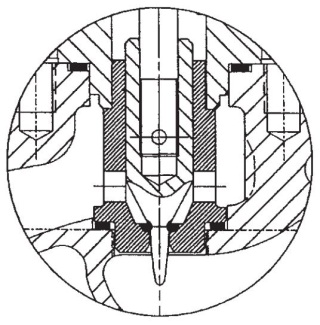 Затвор с уменьшенной пропускной способностью (среда открывает) 
DN 20 и DN 25
Кv от 0,1 до 0,9
4
Серия 21000 ТУ 3742-002-49148464-2000
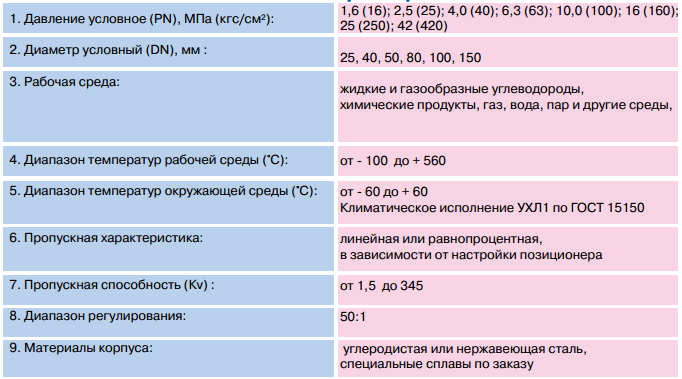 Серия 41005 ТУ 3742-007-49148464-2011
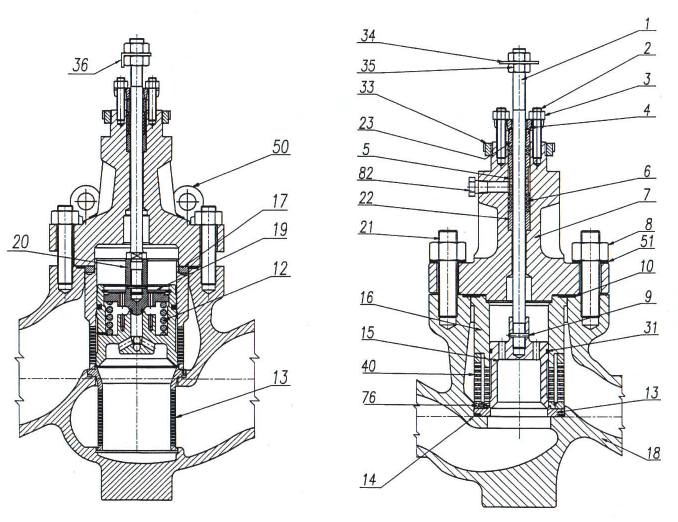 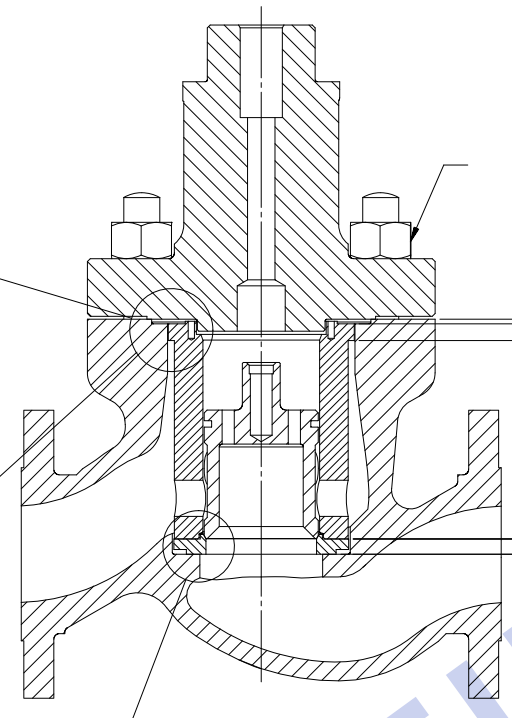 1. Давление условное (PN), МПа (кгс/см2)
1,6 (16); 2,5 (25); 4,0 (40); 6,3 (63); 10,0 (100); 
16 (160); 25 (250); 42 (420)
Серия 41005 ТУ 3742-007-49148464-2011
2. Диаметр условный (DN), мм
50, 80, 100, 150, 200, 250, 300, 400
3. Рабочая среда
жидкие и газообразные углеводороды,
химические продукты, газ, вода, пар и другие
среды.
4. Диапазон температур рабочей среды (ºС)
от - 196 до + 566
5. Диапазон температур окружающей среды (ºС)
от - 60 до + 60
климатическое исполнение УХЛ1 по ГОСТ 15150
6. Пропускная характеристика
линейная или равнопроцентная
От 8,6 до 2150
7. Пропускная способность (Кv)
100:1 для затвора со стандартной пропускной
способностью 50:1 для антишумового,  анти-
кавитационного затвора или уменьшенного Kv
8. Диапазон регулирования
9. Материалы корпуса
углеродистая или нержавеющая сталь, 
специальные сплавы по заказу
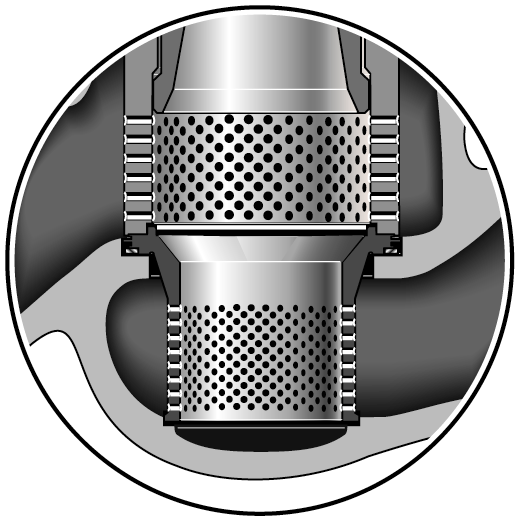 Различные варианты исполнения затвора
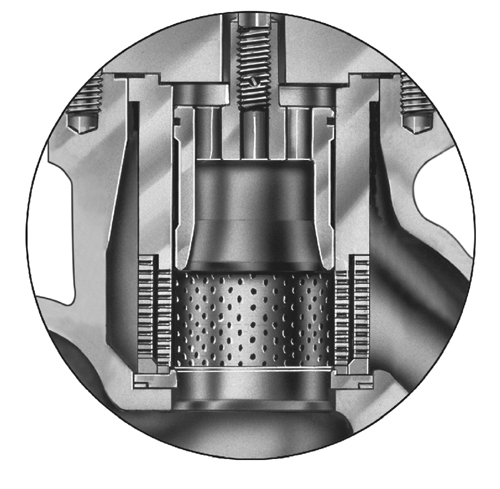 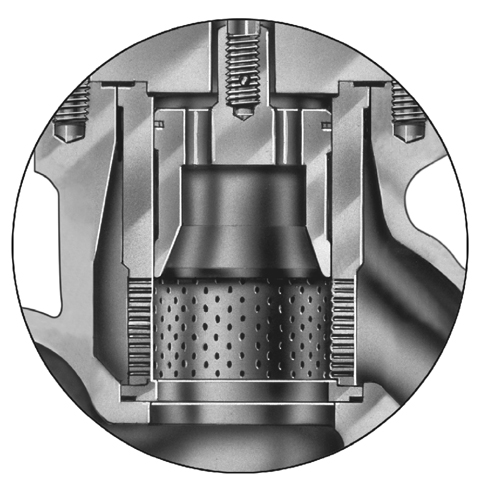 1
2
Серия 41055
Двухступенчатый антишумовой затвор
Серия 41035
Одноступенчатый антишумовой / антикавитационный затвор
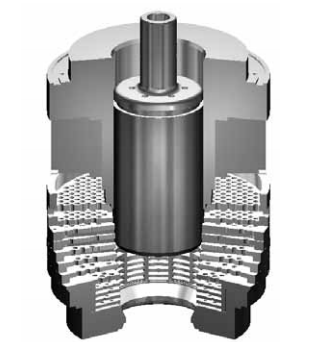 4
3
Серия 41045
Опция с внутренним диффузором
Серия 41075
Многоступенчатый антикавитационный затвор
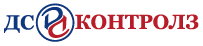 Серия 28000 ТУ 3742-003-49148464-2002
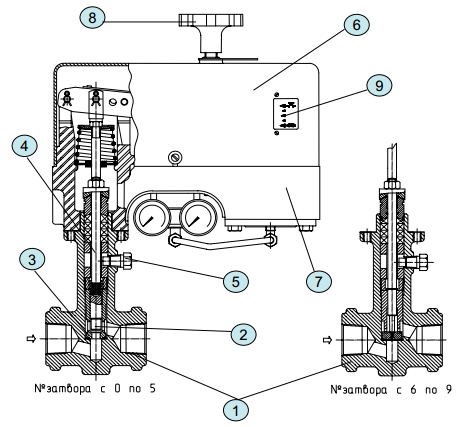 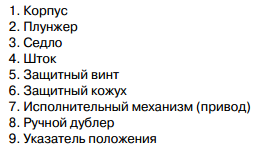 Серия 28000 ТУ 3742-003-49148464-2002
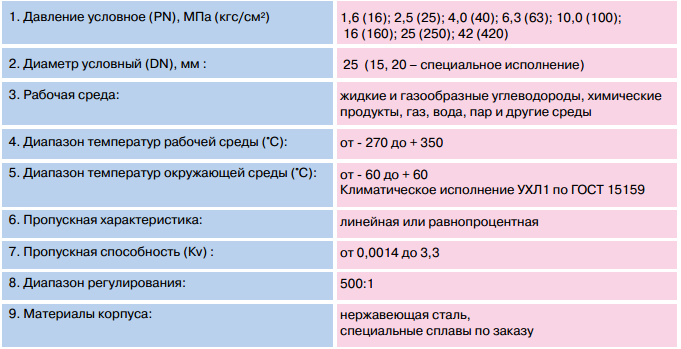 Серия 28000 ТУ 3742-003-49148464-2002
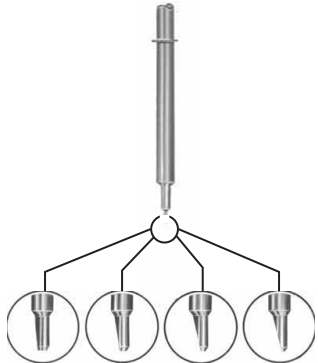 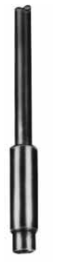 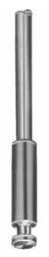 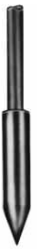 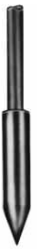 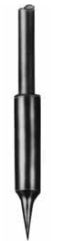 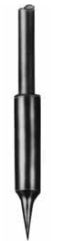 Серия 28000 ТУ 3742-003-49148464-2002
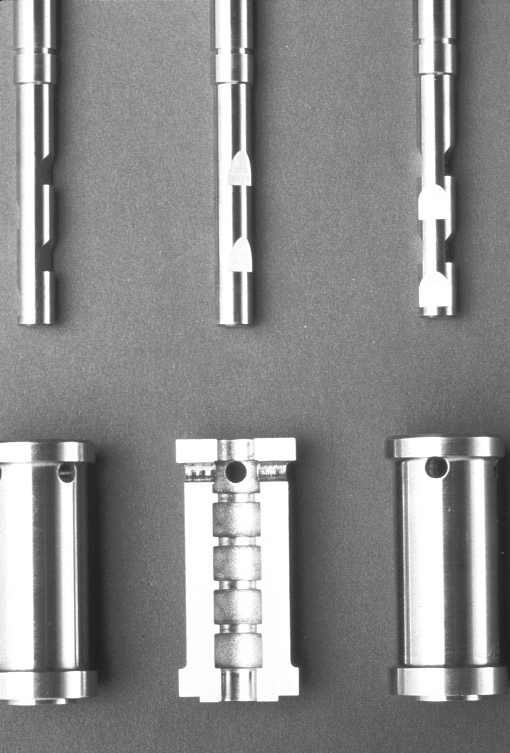 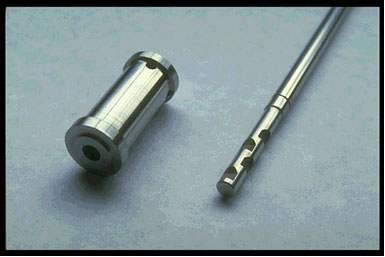 Антикавитационный затвор для использования при больших перепадах давления
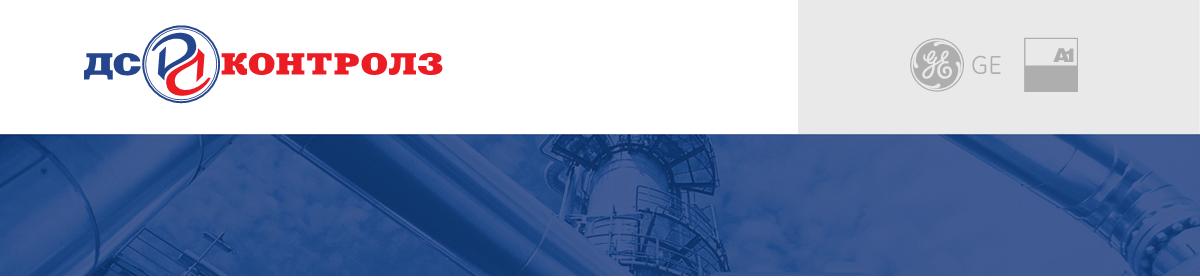 Многоступенчатое антикавитационное регулирование
серии 78400/18400
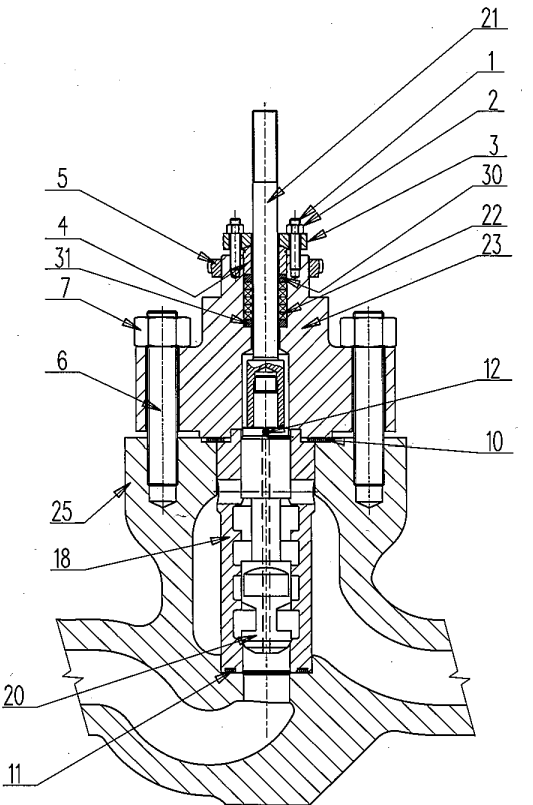 Проходной или угловой корпус
 Ду от 25 до 300 мм
 3, 4   или 6 ступеней снижения давления
 PN 16 – 400
 Герметичность по ГОСТ 54808
IV, IV-S1, IV-S2, V, VI
 Уплотнение «металл-по металлу» 
     или мягкое
Арматура серии 77000с лабиринтным затвором
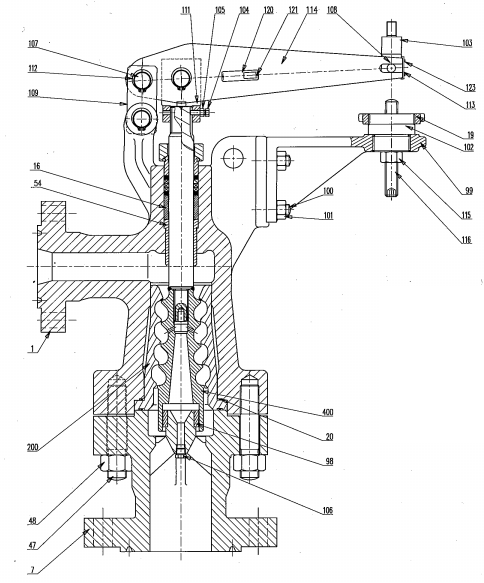 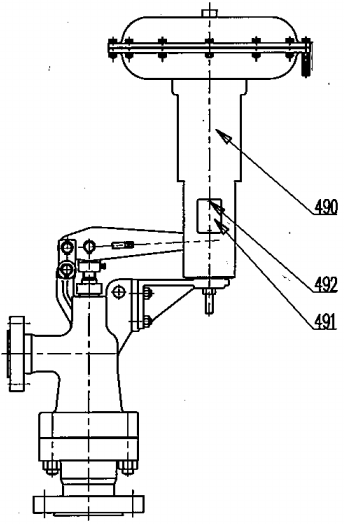 Арматура серии 77000с лабиринтным затвором
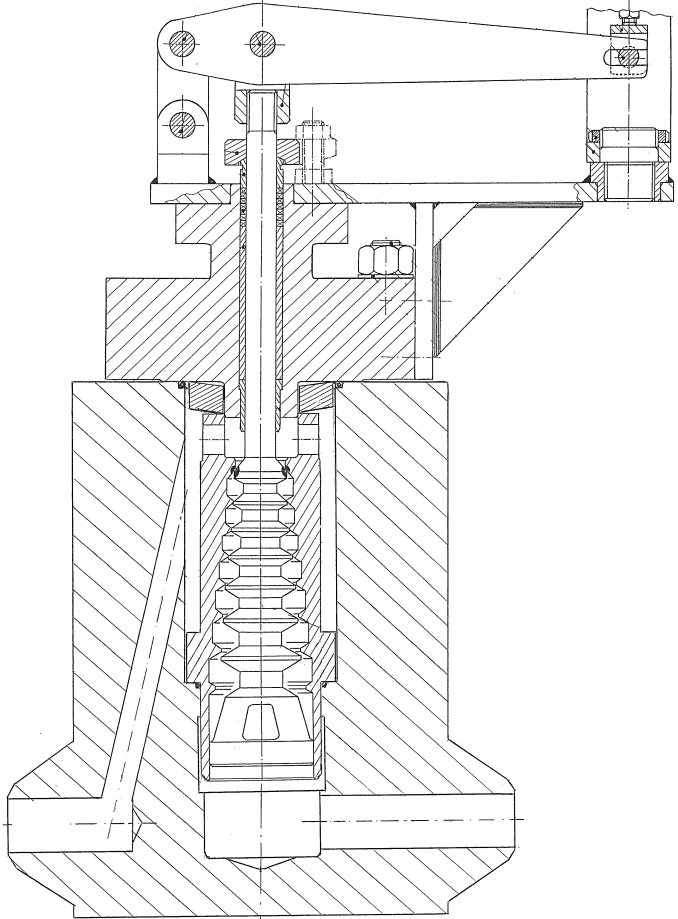 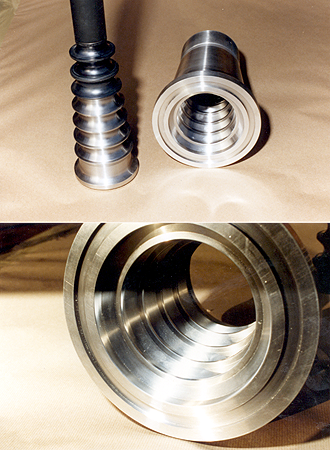 Серия 47000 
в проходном корпусе